BRASSTM AS A THIRD PARTY ENGINE AND ITS EFFECT ON VIRTIS AND OPIS
Micheal J. Watters, P.E.
Principal Bridge Engineer

Wyoming Department of Transportation
Virtis / Opis Users Group Meeting
August 3, 2010
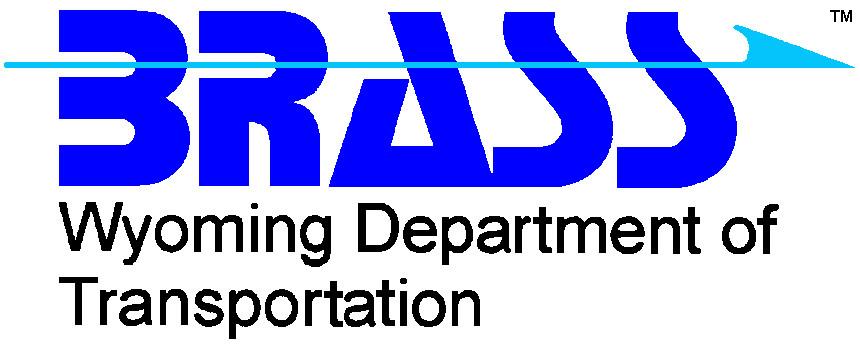 What is BRASSTM ?
BRASSTM is a suite of computer programs developed and owned by the Wyoming Department of Transportation to assist the bridge engineer in many aspects of structure design, analysis and rating.
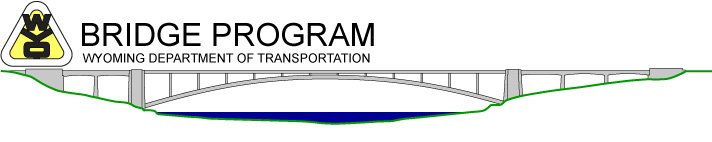 BRASS:
	Bridge
	  Rating and
	    Analysis of
	      Structural
	        Systems
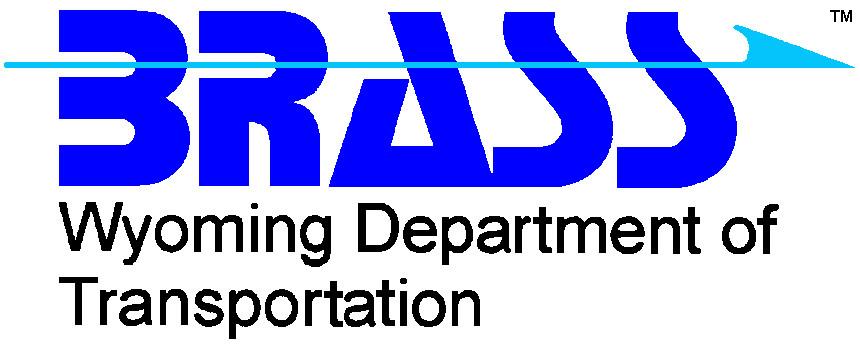 BRASSTM and VIRTIS® / OPIS®
BRASSTM  users
History of BRASSTM   use in Virtis® / Opis®
Effects on Virtis® / Opis®  users when BRASSTM becomes a third party analysis engine
WYDOT and AASHTO  responsibilities to Virtis® / Opis®   users
BRASS-GIRDERTM  merger
BRASS-GIRDERTM  development
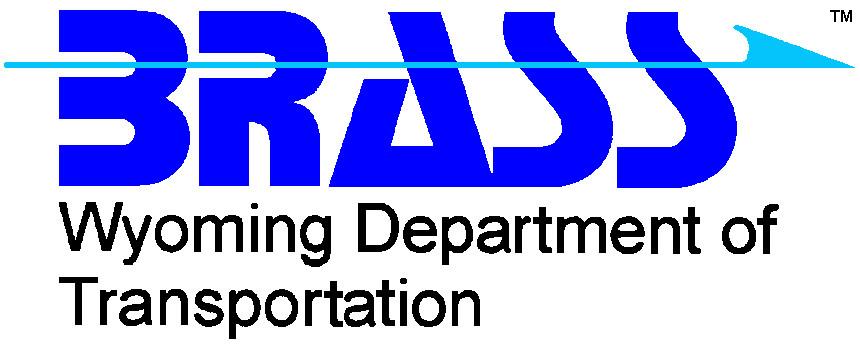 BRASS-GIRDER Users
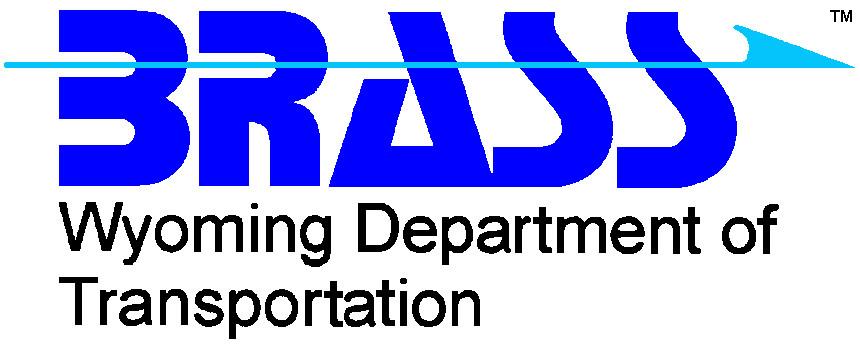 States Using BRASS-GIRDER and/or Virtis® and/or Opis®
Current BRASS-GIRDER and/or Virtis® and/or Opis® Users
30 State DOTs (Including 18 Virtis® and/or Opis® Only Users)
7 State DOTs Using BRASS-GIRDER   and Not Virtis® or Opis®
Total – 37 States 
Plus Puerto Rico DOT and Manitoba DOT
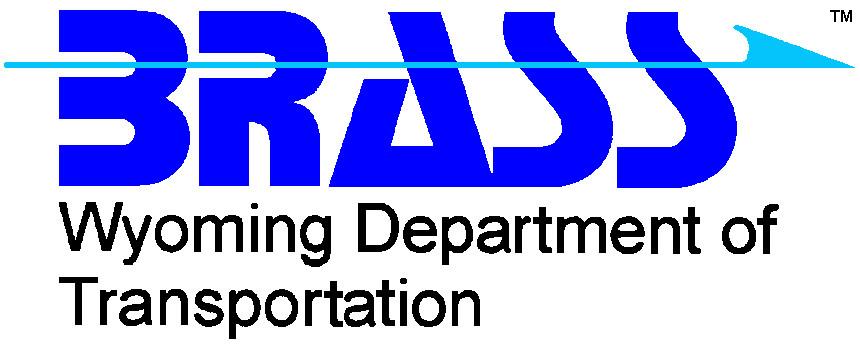 Current BRASS-GIRDER Users
Federal, City, and County Agencies, Including:
FHWA
USDA Forest Service
Corps of Engineers
City and County of Denver
Phoenix
Portland, OR
County Engineers
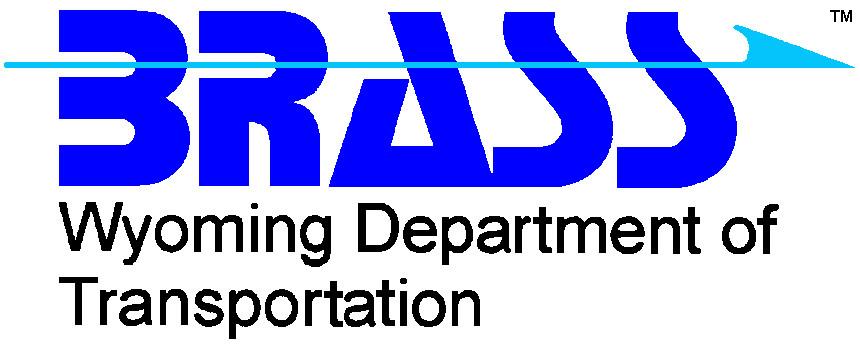 Current BRASS-GIRDER Users
69 Engineering Firms
5 Universities
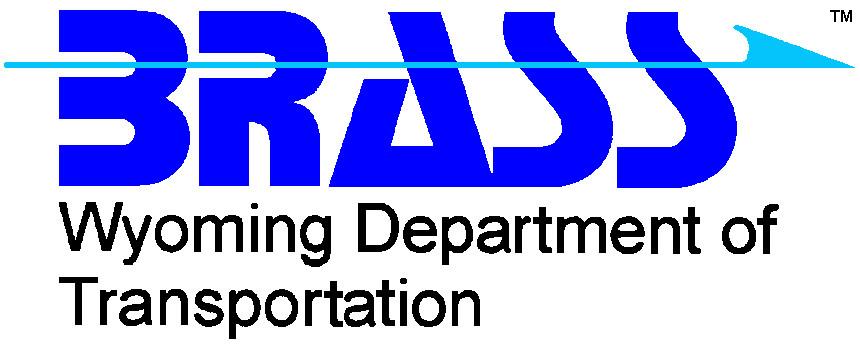 Current Virtis® and/or Opis® Users
Federal, City, and County Agencies, Including:
FHWA
New York Thruway Authority
Kansas Turnpike Authority
9 County Engineers Including Santa Clara and Los Angeles County
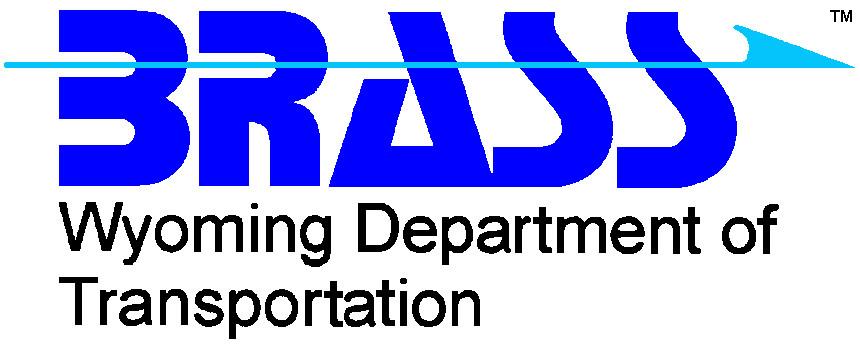 Current Virtis® and/or Opis® Users
168 Engineering Firms
3 Universities
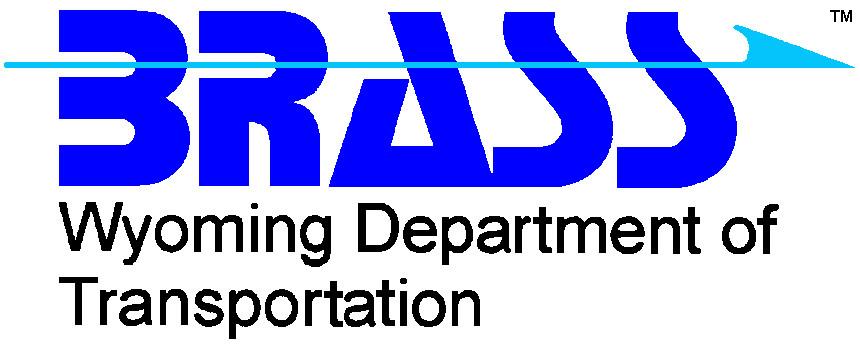 History of BRASS™ Use in virtis® / opis®
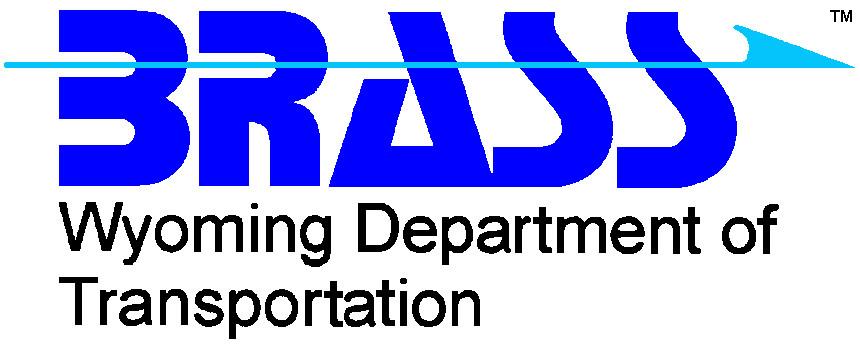 History of BRASSTM Use in Virtis® / Opis ®
Original Agreement – May 6, 1991
“AASHTO desires access to and license of certain portions of the BRASS software for the purpose of furthering the development of  AASHTO’s bridge software by incorporating certain portions of BRASS software into.… [BARS™, BDS™, and BRADD-2™]”
Expired  May 5, 1996
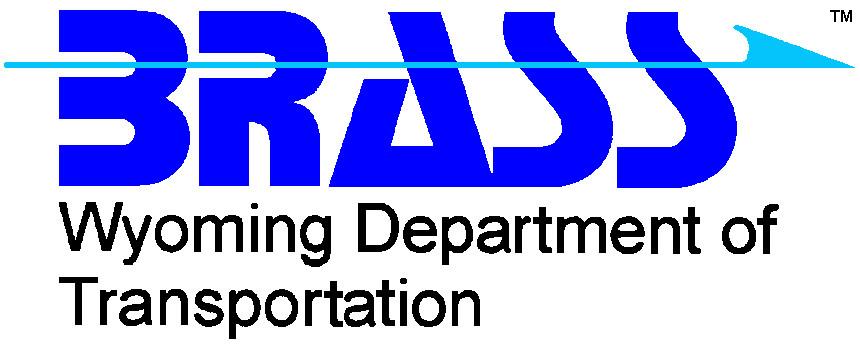 History of BRASSTM Use in Virtis® / Opis ®
Target Date for the following agreement        (May 6, 1996) was delayed
Underwent many revisions to the previous agreement
Changed “BARS™, BDS™, and BRADD-2™” to “Virtis”
Clarified ownership
Added User License Fee paid by AASHTO to Wyoming DOT
License Fee would be transparent to users
History of BRASSTM Use in Virtis® / Opis ®
“AASHTO desires access to and use of certain portions of the BRASS software for the purpose of furthering  the development of the Virtis® software”
Finally signed March 31, 1997
Expired  March 30, 2002
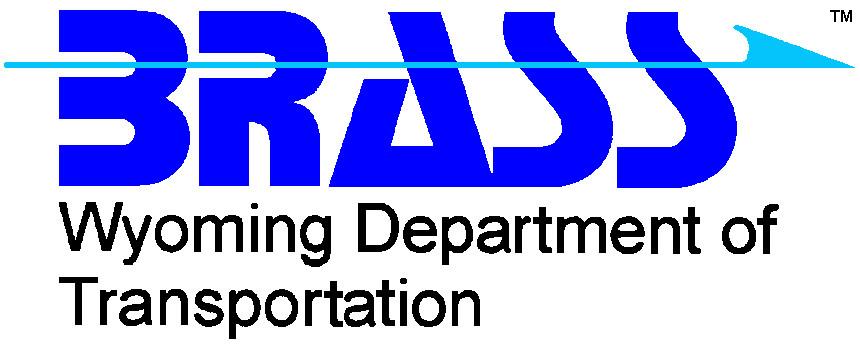 History of BRASSTM Use in Virtis® / Opis ®
A similar agreement for Opis® was signed  on October  25, 1999
Expired October 24, 2004
New agreements were developed as needed for 2002 – 2011
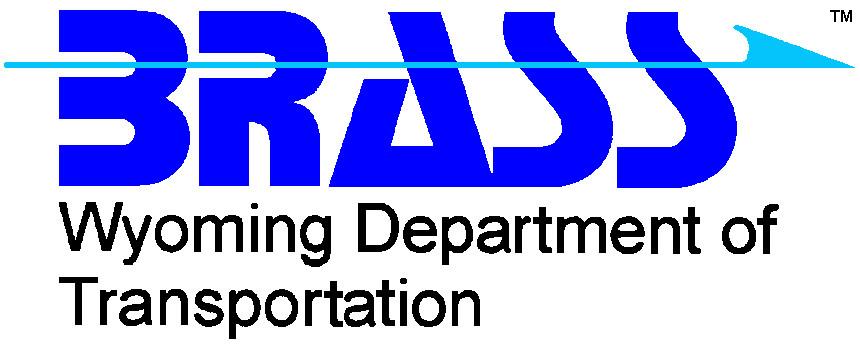 History of BRASSTM Use in Virtis® / Opis ®
The current Virtis® and Opis®  Agreement with WYDOT , dated Jan 2, 2008, states
	“AASHTO desires access to and use of the BRASS software for the purpose of further enhancing,  licensing, and distributing BRASS as part of the Virtis® / Opis® software”
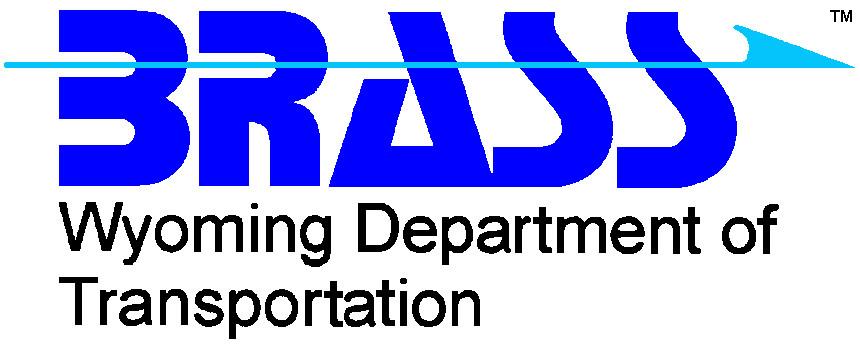 History of BRASSTM Use in Virtis® / Opis ®
The current Virtis® and Opis®  Agreement with WYDOT , dated Jan 2, 2008, set the amount of the BRASS™ software Annual License Fee  paid by AASHTO to WYDOT for each licensee of the Virtis® /Opis® software
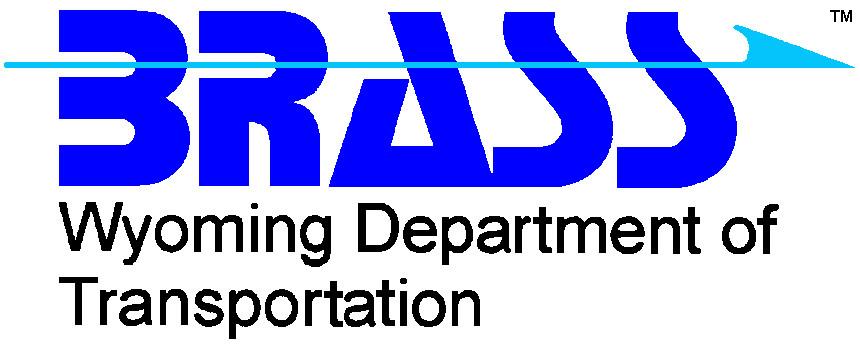 History of BRASSTM Use in Virtis® / Opis ®
This amount was a portion of the License  Fee users paid directly to AASHTO
AASHTO managed the collection and disbursements of funds
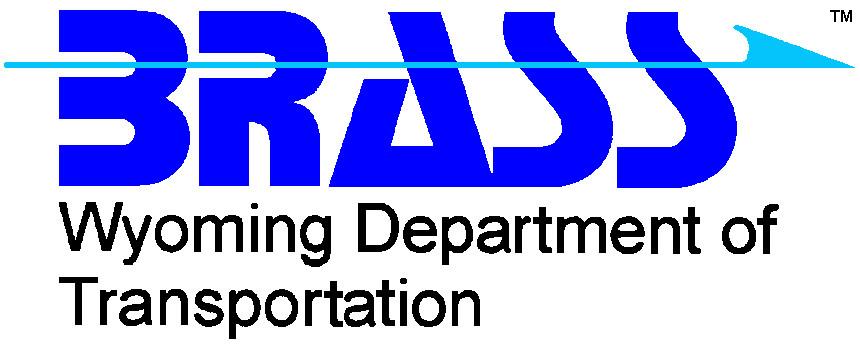 History of BRASSTM Use in Virtis® / Opis ®
Virtis® software only:  11% of the AASHTO Virtis® license amount
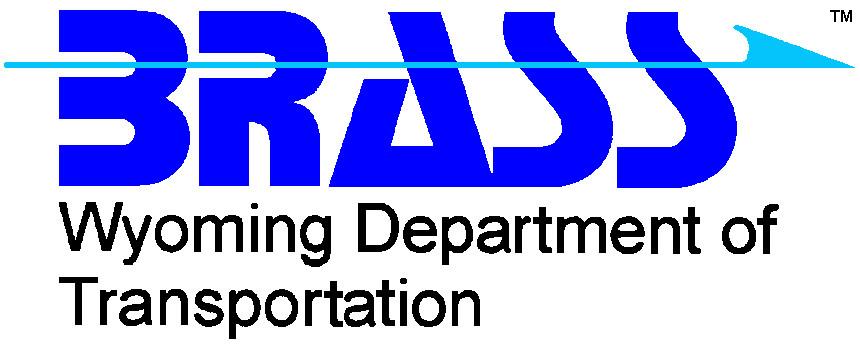 History of BRASSTM Use in Virtis® / Opis ®
Opis® software only:  5.5% of the AASHTO Opis® license amount
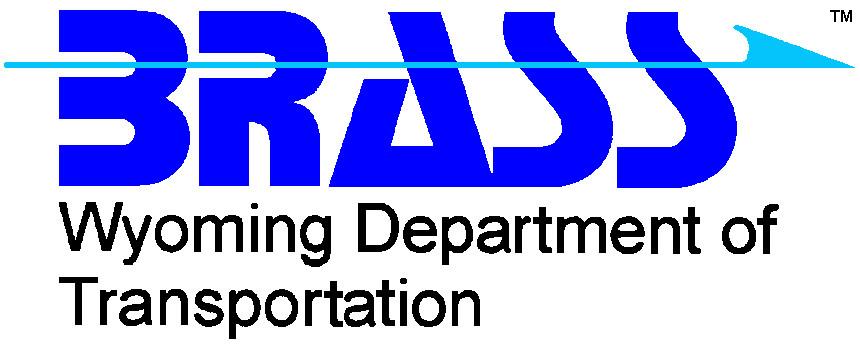 History of BRASSTM Use in Virtis® / Opis ®
Virtis® and Opis® software licensees: 5.5% of the AASHTO Virtis® license amount plus 5.5% of the AASHTO  Opis® license amount
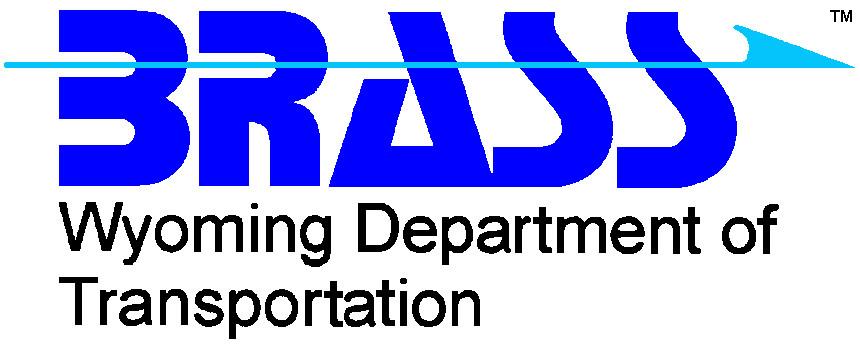 History of BRASSTM Use in Virtis® / Opis ®
The current agreement expires   June 30, 2011
BRASS-GIRDER becomes third party software
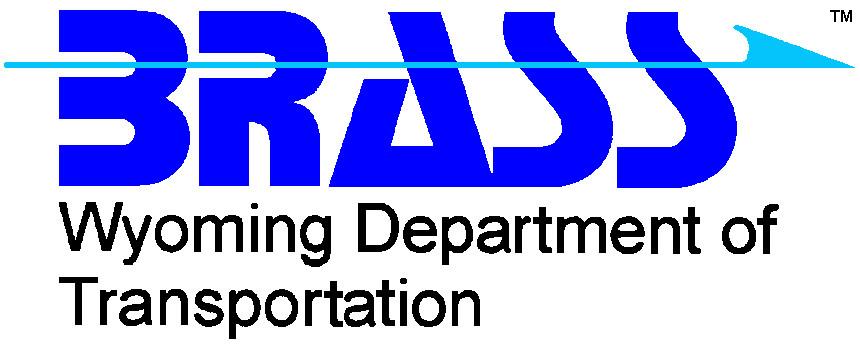 EFFECTS ON VIRTIS® / OPIs®  USERs WHEN BRASSTM BECOMES A THIRD PARTY ANALYSIS ENGINE
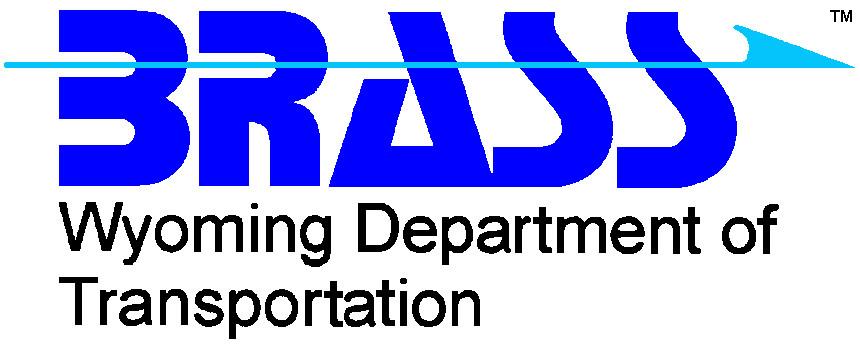 Effects on Virtis® and Opis® Users
After June 30, 2011, BRASS-GIRDER will no longer be automatically shipped with Virtis® / Opis®   
AASHTO will no longer pay Annual License Fees to WYDOT
AASHTO will not keep the BRASS analysis engines current
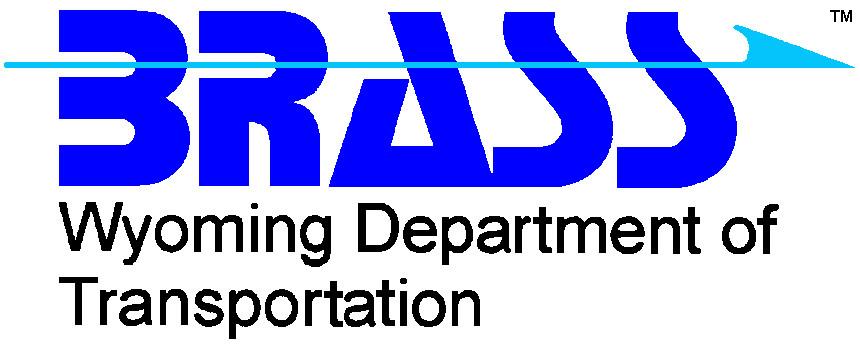 Effects on Virtis® and Opis® Users
Virtis® and Opis® users will need to pay an annual Maintenance Fee for the BRASS-GIRDER analysis engines directly to WYDOT
WYDOT will keep the BRASS-GIRDER engines up to date for licensed users
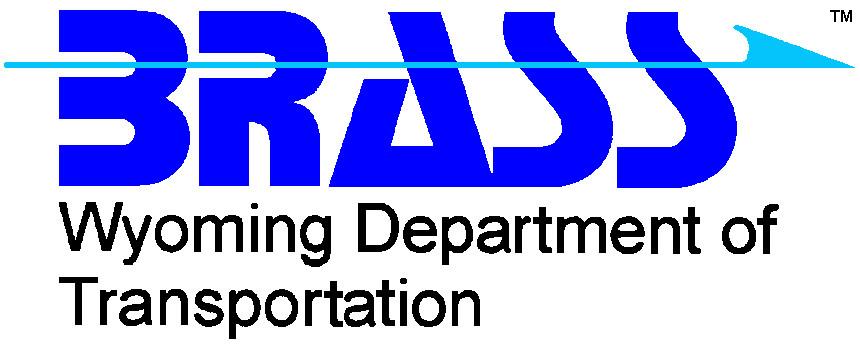 Effects on Virtis® and Opis® Users
Maintenance Fees are used to add functionality, enhance existing capabilities, update to current specifications, correct bugs, and improve exception handling of the BRASS software.
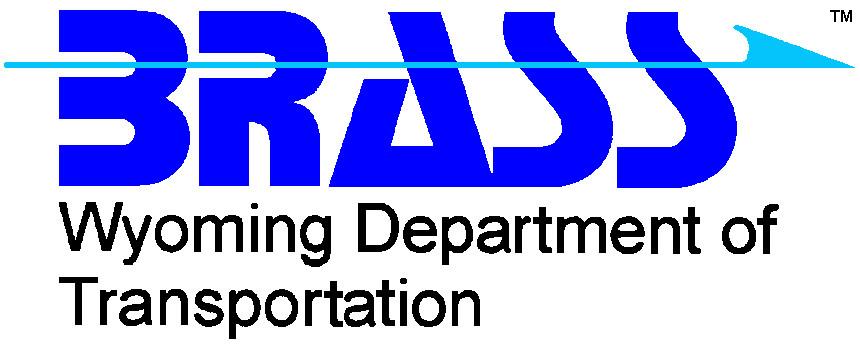 Effects on Virtis® and Opis® Users
Maintenance Fees are paid in advance and are due  Oct  1
Prorated invoices will be sent to all users in late August / early September 2010
July 1, 2011  -  Sept 30. 2011
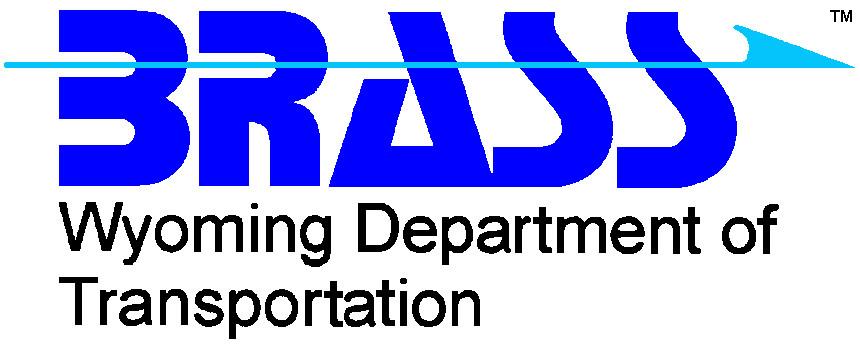 Effects on Virtis® and Opis® Users
The current annual Maintenance Fee for BRASS-GIRDER(STD) and BRASS-GIRDER(LRFD)TM   is $1,750 each
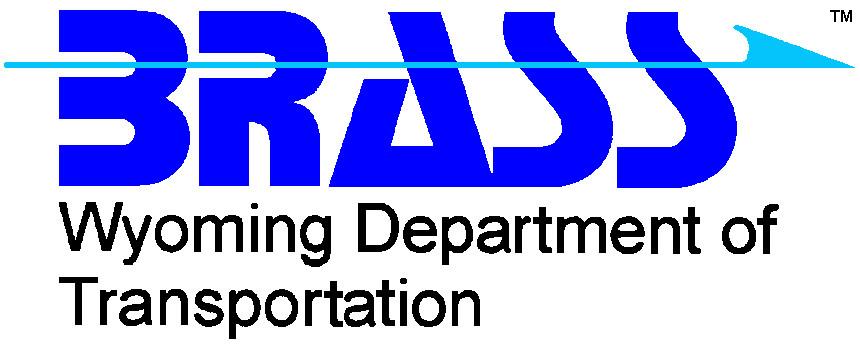 Effects on Virtis® and Opis® Users
Good news !   BRASS-GIRDER  licenses are

			SITE LICENSES
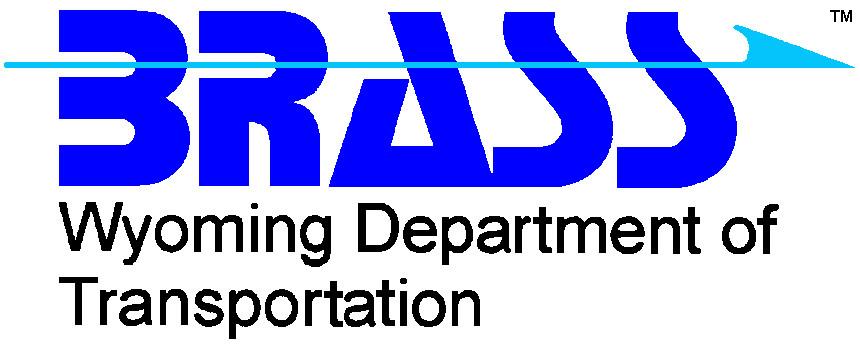 Effects on Virtis® and Opis® Users
Bad news !   BRASS-GIRDER  licenses are

			SITE LICENSES
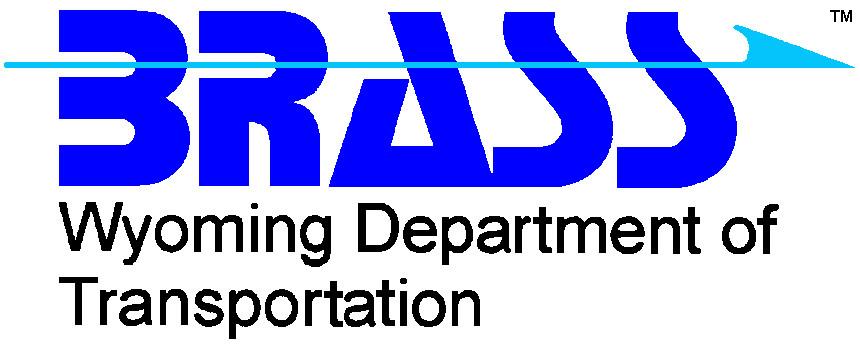 Effects on Virtis® and Opis® Users
There is no differentiation between Unlimited, Special Consultant, and Workstation licenses
The Maintenance Fee is the same for all users
The Maintenance Fee is based on number of user site locations
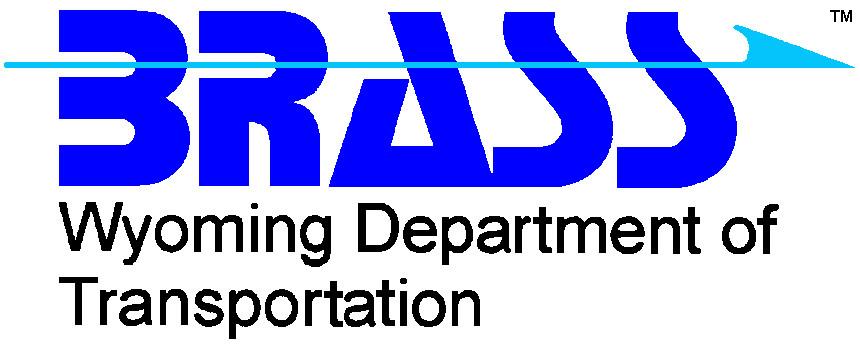 Effects on Virtis® and Opis® Users
More Good News !   

			YOU GET THE FULL PROGRAM
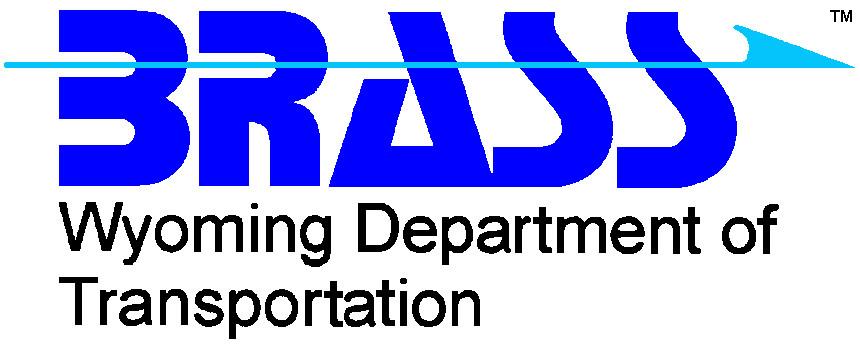 Effects on Virtis® and Opis® Users
All program functionalities are available to the user – not just a subset.
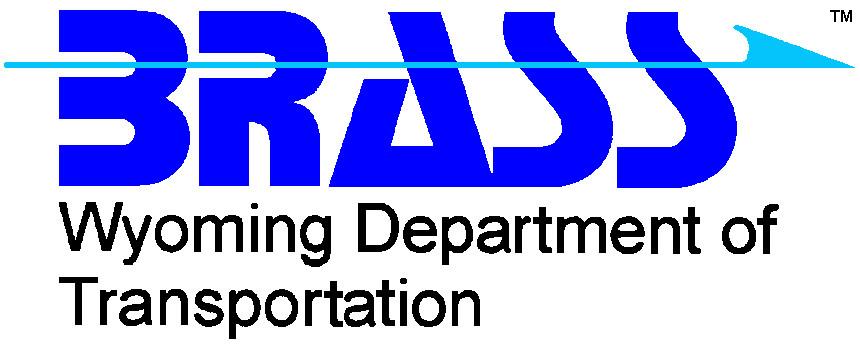 Examples
California DOT licenses Virtis to obtain LFD and  LRFD  ratings
Annual Fee to WYDOT:
		$1,750  for BRASS-GIRDER(STD)
		$1,750  for BRASS-GIRDER(LRFD)TM
Total: $3,500
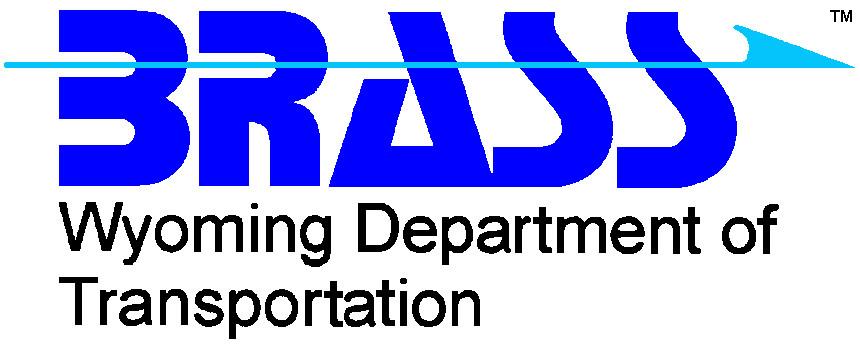 Examples
California DOT gets the full BRASS-GIRDER(STD) and BRASS-GIRDER(LRFD)TM programs for $3,500 
Previous  Unlimited License Fee paid to WYDOT from AASHTO was : 
	11% of $37,500 = $4,125
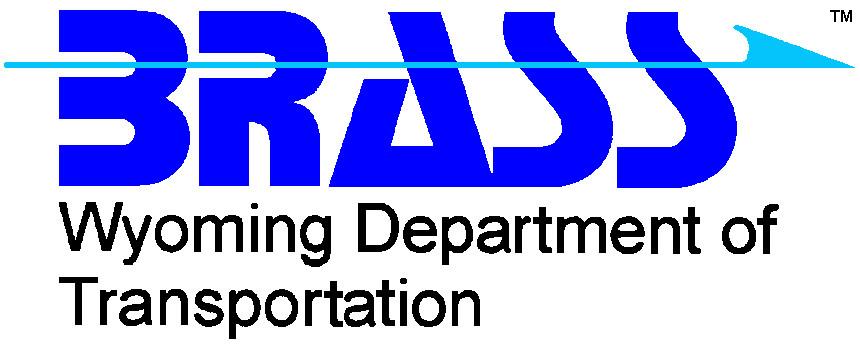 Examples
AI  Engineers licenses Virtis to obtain LFD and  LRFD  ratings for the following two locations:
Middleton, CT  -  8 licenses
New York, NY  -  2 licenses
Annual Fee to WYDOT:
		$1,750  for BRASS-GIRDER(STD) each loc
		$1,750  for BRASS-GIRDER(LRFD)TM each loc
Total: $7,000
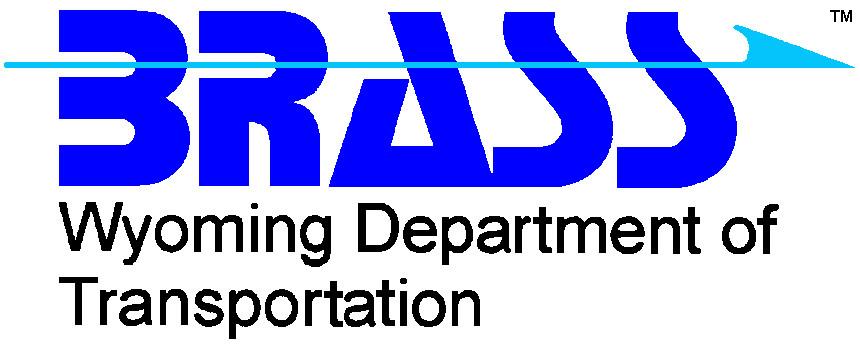 Examples
AI  Engineers get the full BRASS-GIRDER(STD) and BRASS-GIRDER(LRFD)TM programs for each site for a total of $7,000 
Previous Special Consultant Annual License Fee paid to WYDOT from AASHTO  was 11% of $27,000 = $2,970
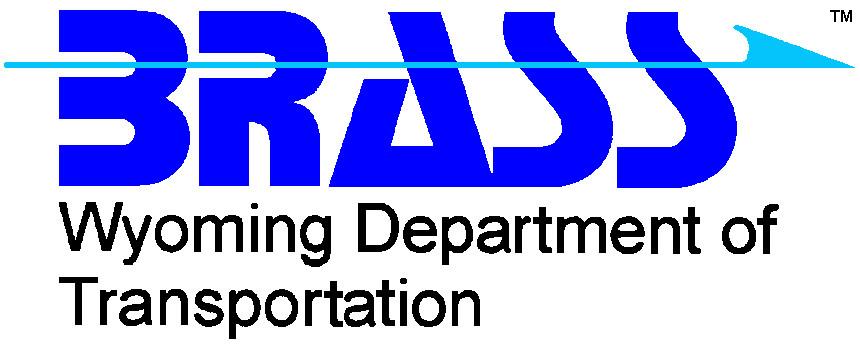 Examples
AECOM licenses Virtis to obtain LFD and  LRFD  ratings their Delmar  NY office:
1 Single Workstation
5 Special Consultant
Annual Fee to WYDOT:
		$1,750  for BRASS-GIRDER(STD)
		$1,750  for BRASS-GIRDER(LRFD)TM
Total: $3,500
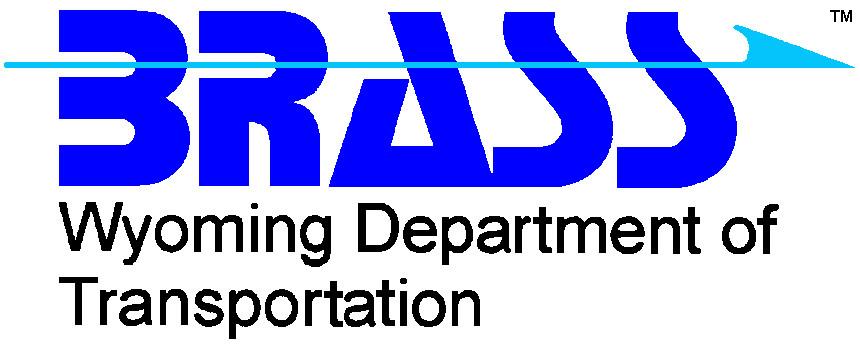 Examples
AECOM gets the full BRASS-GIRDER(STD) and BRASS-GIRDER(LRFD)TM programs for the Delmar NY office for a total of $3,500 
Previous Annual License Fee paid to WYDOT from AASHTO  was 11% of (1 x $8,500) = (5 x $2,700)  = 0.11 x $22,000 = $2,420
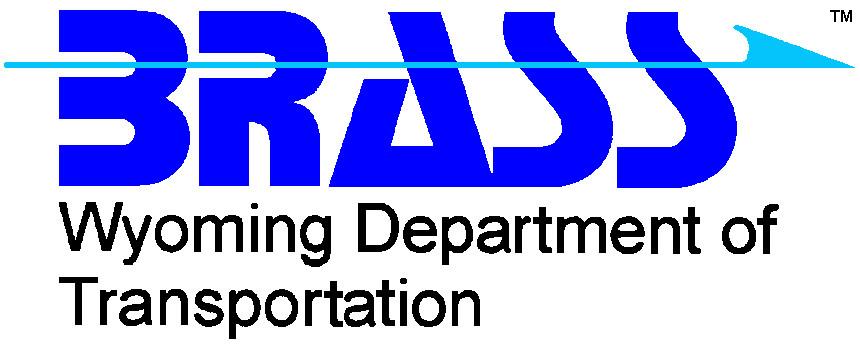 Examples
Alabama DOT licenses Virtis and Opis
Annual Fee to WYDOT:
		$1,750  for BRASS-GIRDER(STD) 
		$1,750  for BRASS-GIRDER(LRFD)TM 
Total: $3,500
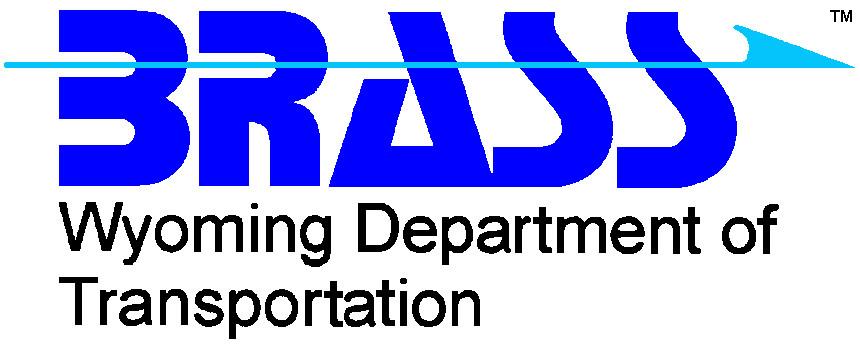 Examples
However, Alabama DOT already licenses the full  BRASS-GIRDER(STD) and BRASS-GIRDER(LRFD) Programs  from WYDOT.  Therefore, they pay no additional License Fee to WYDOT.
Previous  Unlimited License Fee paid to WYDOT from AASHTO was : 
	11% of $37,500 = $4,125
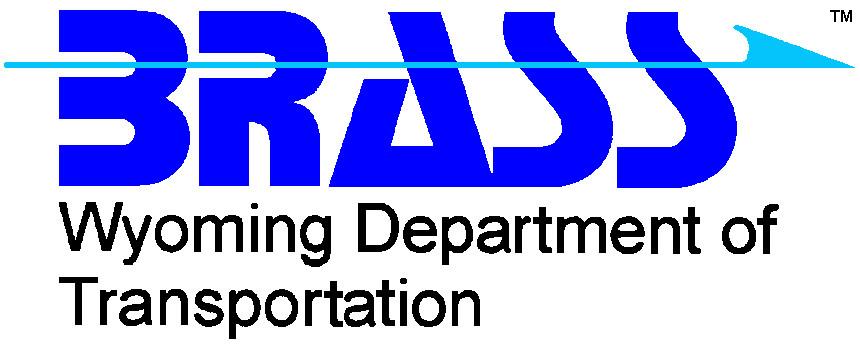 WYDOT and aashto RESPONSIBILITIES TO VIRTIS®  and OPIs®  USERs
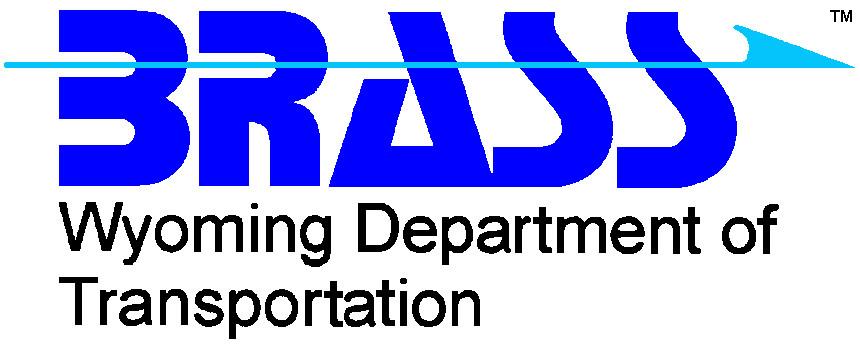 WYDOT Responsibilitiesto Virtis® and Opis® Users
Provide BRASSTM specific technical support and updates
Maintain the existing export program for BRASS-GIRDER(STD) and BRASS-GIRDER(LRFD) TM engines
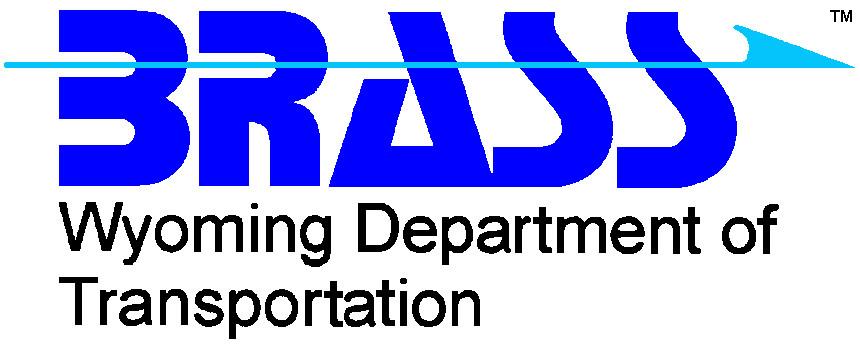 WYDOT Responsibilitiesto Virtis® and Opis® Users
Create and maintain a new export program for BRASS-GIRDERTM	
	(more about BRASS-GIRDERTM  later )
Continue verification of results
Provide full  functionality  of the BRASS-GIRDER  programs
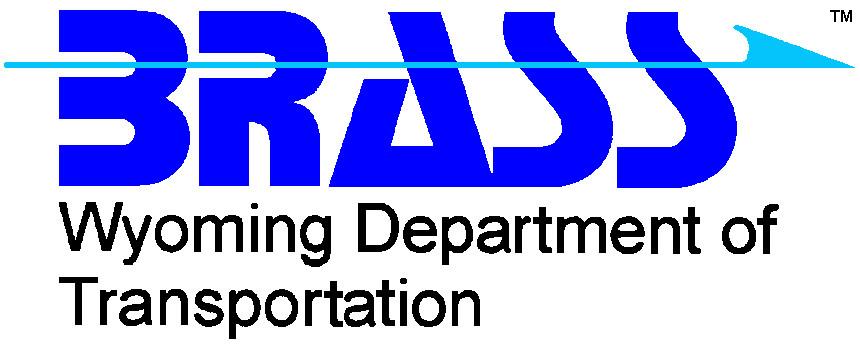 WYDOT Responsibilitiesto Virtis® and Opis® Users
Ensure BRASSTM  is current with the AASHTO Specifications
Users will actively contribute to the prioritization of BRASS-GIRDER desired enhancements 
Users may keep previous versions of BRASS
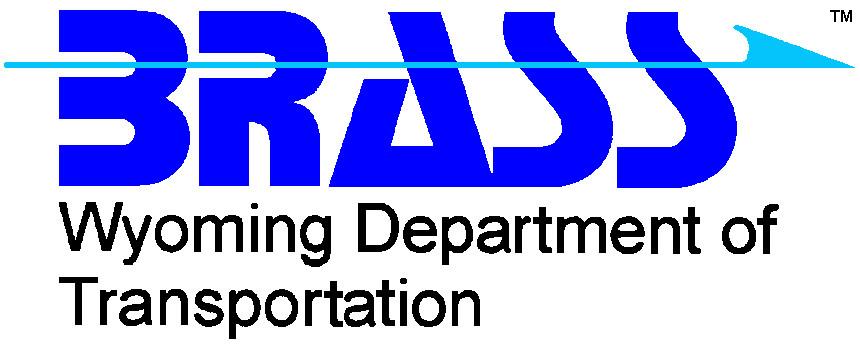 AASHTO Responsibilitiesto Virtis® and Opis® Users
Provide  technical support and updates to the Virtis®  and  Opis® programs
All other responsibilities remain the same
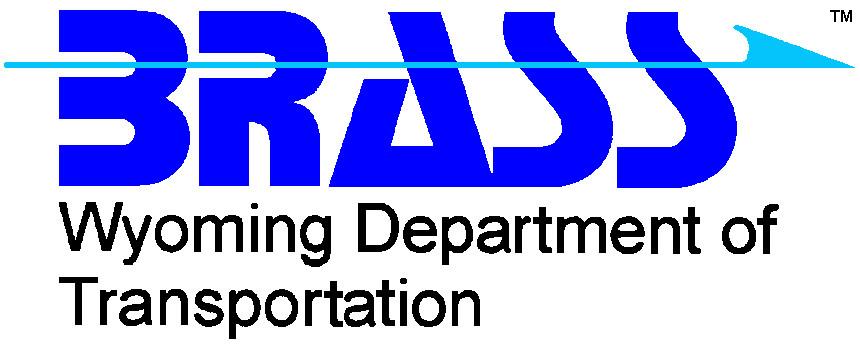 BRASS-GIRDERTM MergerWhere does this fit in ?
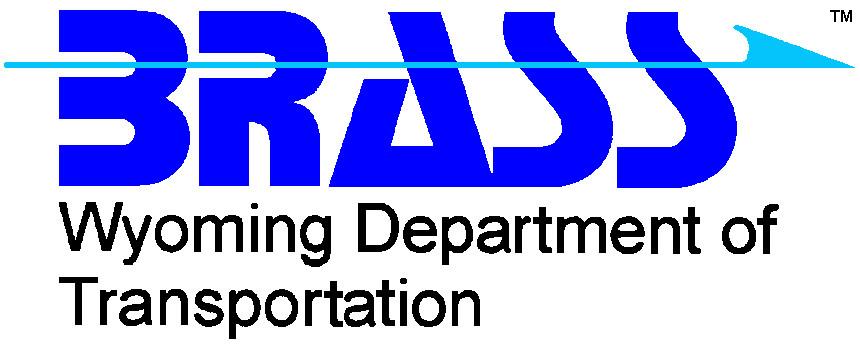 BRASS-GIRDERTM Merger
Merge BRASS-GIRDER(STD) and BRASS-GIRDER(LRFD)™  User Interface and Engines
Develop  a common  user interface for LFD and LRFD, which executes the merged engine.
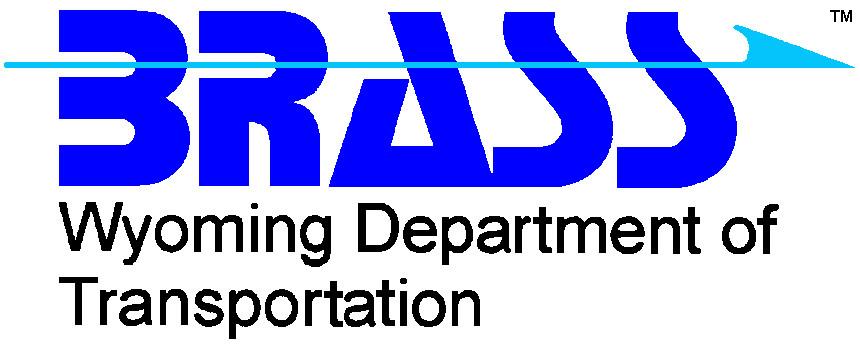 BRASS-GIRDERTM Merger
This will be the only BRASSTM girder program when we sunset the existing BRASS-GIRDER(STD) and BRASS-GIRDER(LRFD)TM programs.
A new export process Virtis® and Opis® is needed.
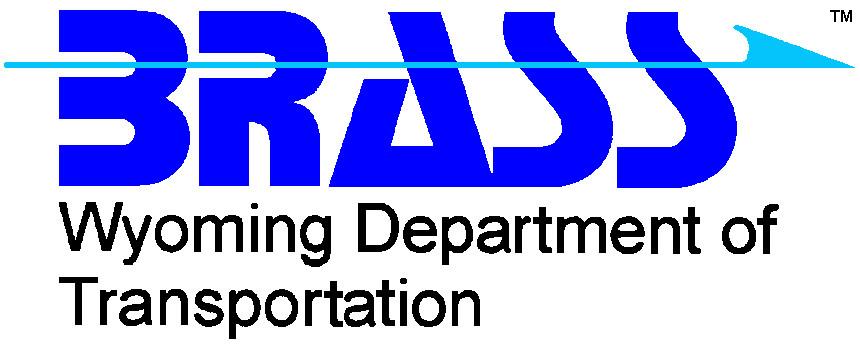 BRASS-GIRDERTM DEVELOPMENT
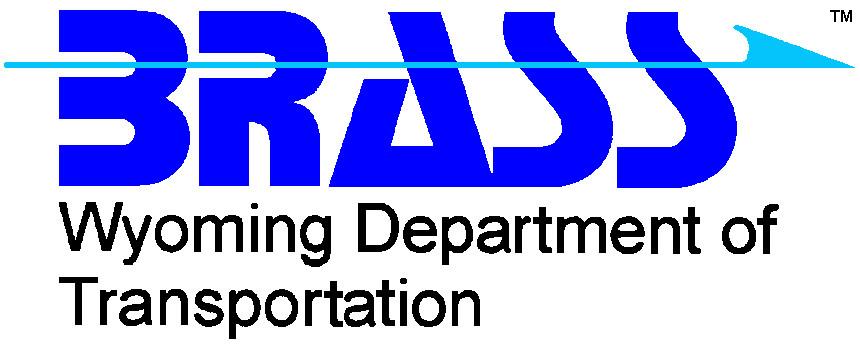 BRASS-GIRDERTM Development
Completed Work
Application framework / Common windows
Merged Standard Spec and LRFD Spec engines
Steel girder and prestressed / post-tensioned precast concrete girder components
Translator programs to convert existing data sets
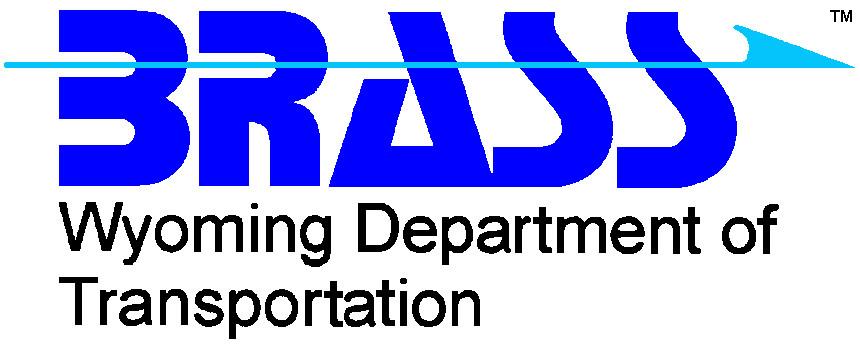 BRASS-GIRDERTM Development
Current Work  - Phase 1
Reinforced concrete component
New Virtis® and Opis® export program
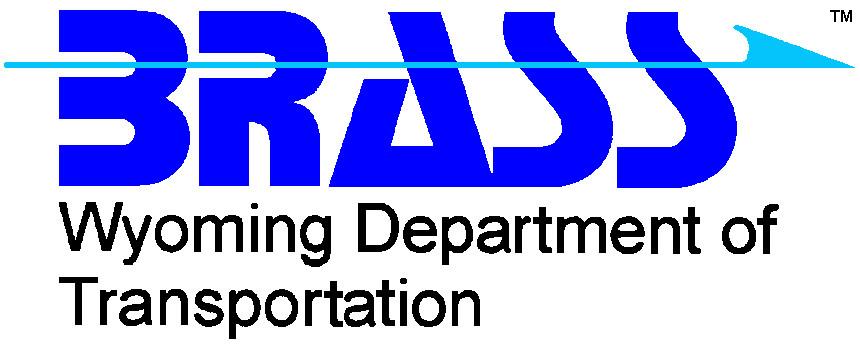 BRASS-GIRDERTM Development
Upcoming Work – Phase 1 
Complete and distribute the new Virtis® and Opis® export program
Timber girder and deck rating component
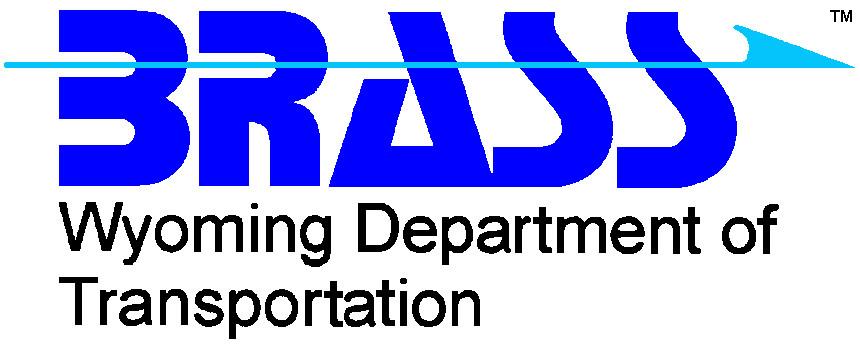 BRASS-GIRDERTM Development
Future Work – Phase 2 
Enhanced XML post-processor report generator
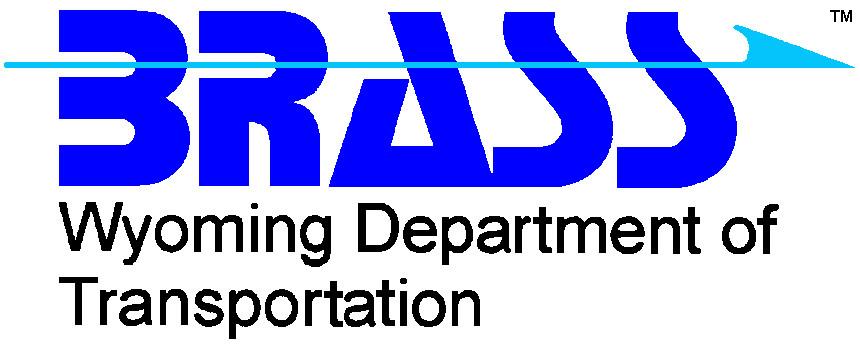 BRASS-GIRDERTM Development
Future Work – Phase 3 
Enhanced 2D and 3D dynamic graphical results
3D graphical representation of the structure
Export results to substructure analysis program
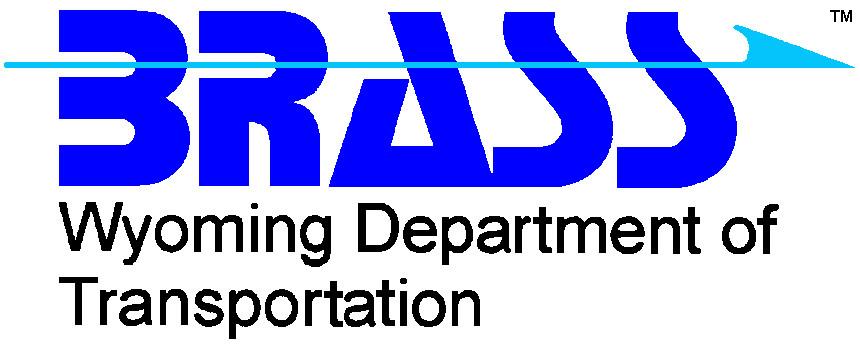 Questions?
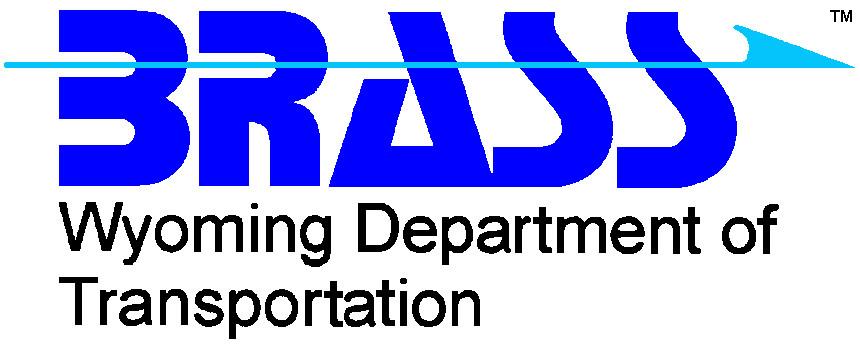 BRASSTM AS A THIRD PARTY ENGINE AND ITS EFFECT ON VIRTIS AND OPIS
Micheal J. Watters, P.E.
Principal Bridge Engineer

Wyoming Department of Transportation
Virtis / Opis Users Group Meeting
August 3, 2010
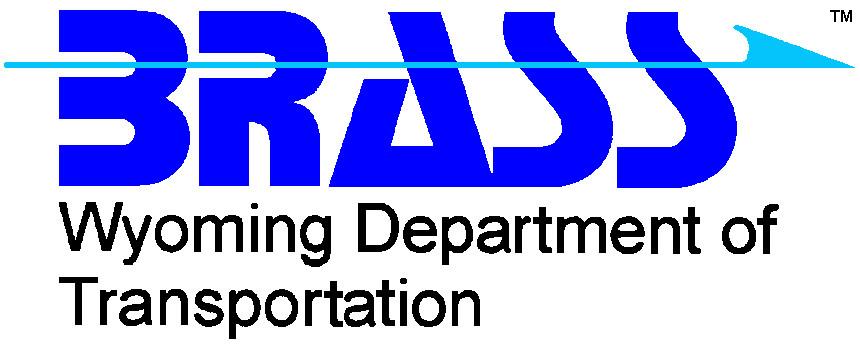